Изменения в отдельные законодательные акты
Установление пенсионного возраста для женщин 60 лет, для мужчин – 65 лет
Социальные пенсии по старости назначаются по достижении женщинами 65 лет, мужчинами – 70 лет
Установление особой льготы гражданам, которым предстоит выходить на пенсию в 2019 и 2020 годах – право оформить пенсию на шесть месяцев раньше нового пенсионного возраста
Лицам, имеющим страховой стаж не менее 42 и 37 лет (соответственно мужчины и женщины), страховая пенсия по старости может назначаться на 24 месяца ранее достижения определенного возраста, но не ранее 60 и 55 лет соответственно
Предоставление права досрочного выхода на пенсию многодетным матерям: 3 ребенка – в 57 лет, 4 ребенка – в 56 лет. Сохранение права досрочного выхода на пенсию в 50 лет матерям, родившим 5 и более детей, родителям инвалидов с детства
Сохранение действующих условий назначения социальных пенсий малочисленным народам Севера
Сохранение федеральных и региональных льгот гражданам при достижении соответствующего возраста
Повышение пенсионного возраста мужчинам и женщинам на 5 лет
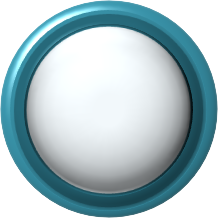 пенсионный возраст
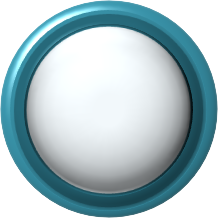 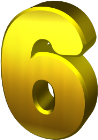 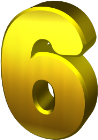 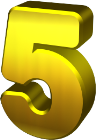 Мужчины
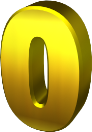 на 5 лет
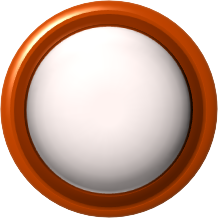 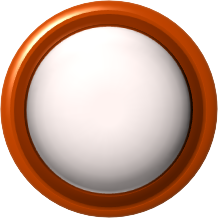 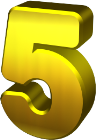 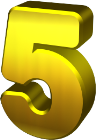 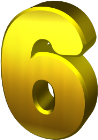 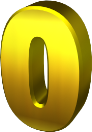 Женщины
пенсионный возраст
Страховая пенсия на общих основаниях
Мужчины
Женщины
Сохранение права на досрочное пенсионное обеспечение
В законопроекте льготы уже сохранены занятым на работах с вредными и тяжелыми условиями труда: шахтерам, работникам «горячих цехов», работникам угольной промышленности, черной и цветной металлургии, химических производств, железнодорожной отрасли, чернобыльцам, льготникам по социальным основаниям и т.д.
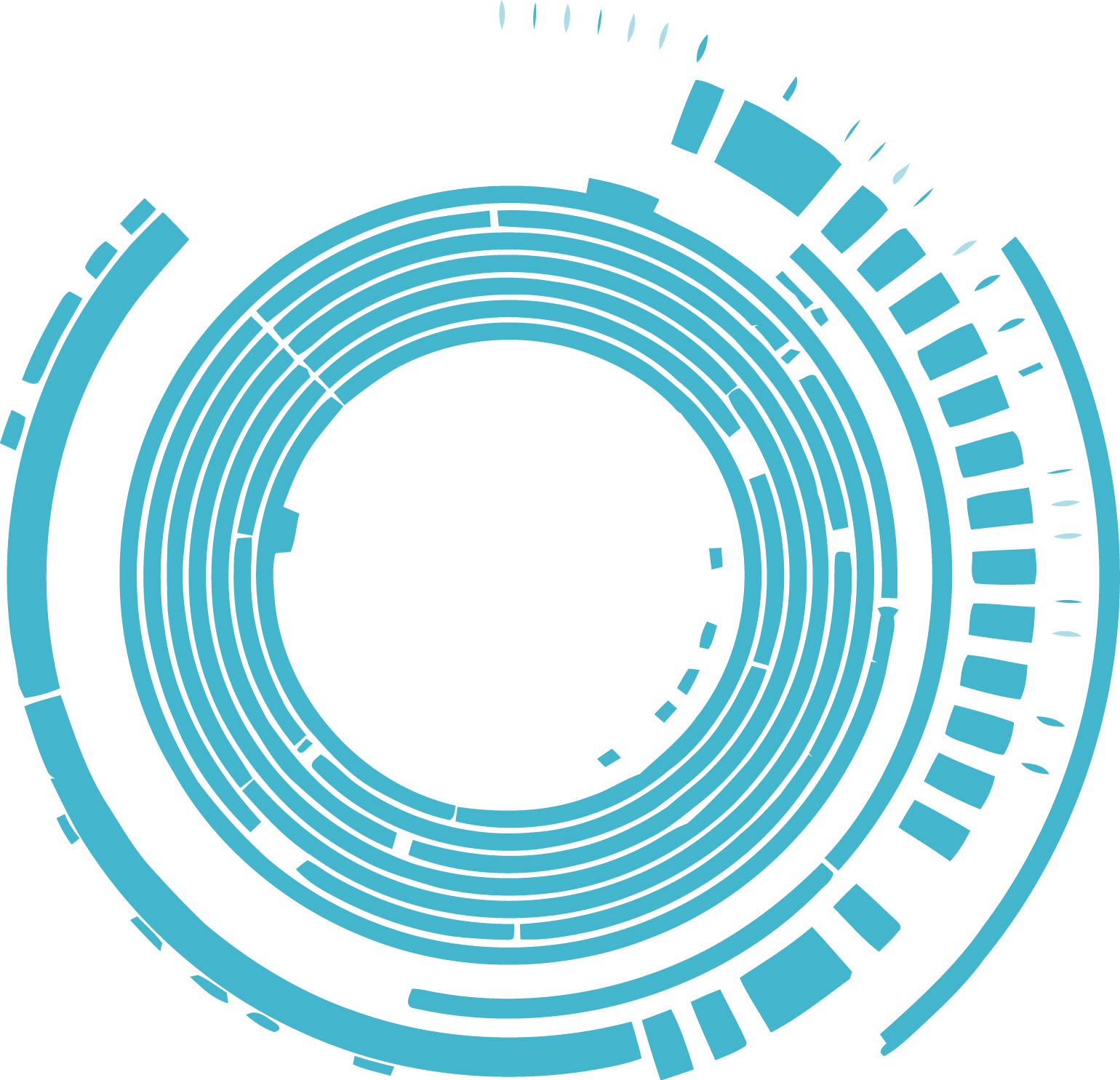 Сохранить действующие условия назначения социальных пенсий коренным малочисленным народам Севера (назначение пенсии в возрасте 55 и 50 лет для мужчин и женщин соответственно)
Стаж, дающий право на досрочный выход на пенсию
При наличии у женщин стажа 37 лет, у мужчин 42 года  возможность выхода на пенсию на 2 года, но не ранее чем в 60 лет (для мужчин) или 55 лет (для женщин)
Страховая пенсия на общих основаниях лицам, имеющим стаж 42 года и 37 лет (соответственно  мужчины и женщины)
Мужчины
Женщины
Досрочные пенсии многодетным матерям
пенсионный возраст
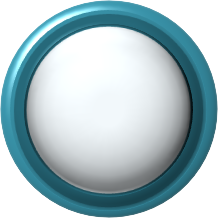 3 детей
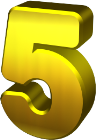 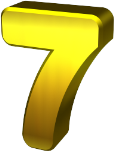 пенсионный возраст
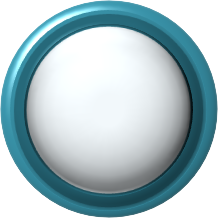 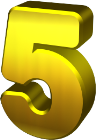 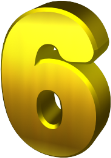 4 детей
пенсионный возраст
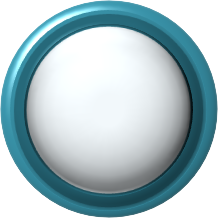 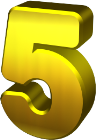 5 детей
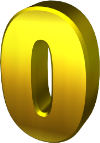 действующая норма
Предоставление права досрочного выхода на пенсию многодетным матерям
Сохранение федеральных льгот
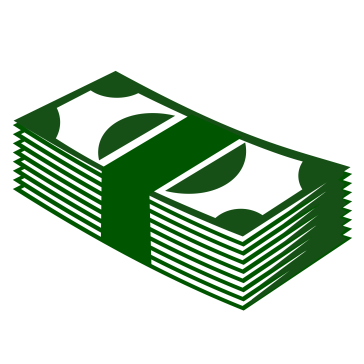 Лица, соответствующие условиям необходимым для назначения пенсии в соответствии с законодательством Российской Федерации, действовавшим на 31.12.2018
ПРЕДОСТАВЛЕНИЕ ФЕДЕРАЛЬНЫХ ЛЬГОТ
по налогу на недвижимость
по налогу на землю
То есть еще до выхода на пенсию они уже не будут платить налог на дом, квартиру или садовый участок
Сохранение региональных льгот
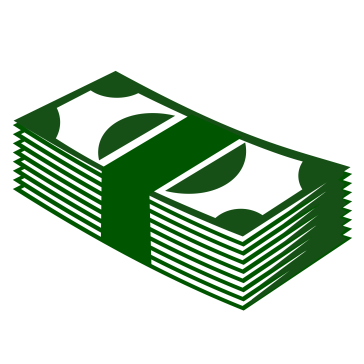 Лица, достигшие возраста 60 и 55 лет, и (или) соответствующие условиям необходимым для назначения пенсии в соответствии с законодательством Российской Федерации, действовавшим на 31.12.2018
ПРЕДОСТАВЛЕНИЕ РЕГИОНАЛЬНЫХ ЛЬГОТ
По законодательству субъекта РФ:
льготы по бесплатному проезду в общественном транспорте
льготы на ЖКХ
льготы при капремонте домов
льготы при газификации
льготы при покупке медикаментов и др.
Индексация страховой пенсии c 2019 года по 2024 год
В результате проведенных мероприятий средний размер страховой пенсии для неработающих пенсионеров  увеличивается ежегодно на 1 000 рублей (в зависимости от стажа и заработной платы пенсионера)
Например, годовой доход в 2019 году
больше на 12 000 рублей,
чем в 2018 году
Гарантии по этому увеличению закрепляются Законом
Индексация страховой пенсии c 2019 по 2024
Индексация страховой пенсии c 01.01.2025
Индексация фиксированной выплаты и страховой пенсии на уровень инфляции
1 февраля
Индексация страховой пенсии на дополнительный коэффициент (разница между годовым индексом роста среднемесячной зарплаты и коэффициентом индексации на 1 февраля, но не более индекса доходов ПФР)
1 апреля
Такая индексация позволит обеспечить постоянное увеличение размера пенсии на уровень выше инфляции